Elaboración de una monografía
Biblioteca José Claudio Williman
Instituto Universitario IUACJ
ESTRUCTURA DE UNA MONOGRAFÍA
Carátula
Nombre de la Institución
Título y subtítulo (si corresponde) del trabajo
Nombre del docente de la asignatura
Nombre del autor/es del trabajo.
Localidad y año
Ejemplo caratula
Tabla de contenido
En este espacio se incluye:
Capítulos y sus subdivisiones tal cual aparecen en el trabajo identificado con sus respectivos números de página.
Se realiza de forma automática.
Ejemplo Tabla de contenido
Lista de tablas y figuras
Se agrupa por tipos: tablas y figuras (gráficas, diagramas, mapas, dibujos, fotografías y cuadros).
Se diferencian mediante números, por ejemplo, tabla 1.1…tabla 1.2… y en figura 1.1… figura 1.2 
El listado de tablas y figuras, deberá ir siguiente a la tabla de contenido en el inicio del trabajo, identificado por número de página.
Ejemplo lista de tablas
Ejemplo lista de figuras
INTRODUCCIÓN
CUERPO
CONCLUSIONES
CITACIONES Y REFERENCIAS
Para la construcción de citas en el texto se utilizará el formato APA (American Psychological Association).
Al final de la monografía se incluirá un listado en orden alfabético que se titulará: “Referencias Bibliográficas”.
Ejemplo listado de Referencias Bibliográficas
Anexos
No son obligatorios.
Complementan la información esencial a la monografía.
En anexos pueden ir: pautas, tablas de resultados, figuras, cuadros, mapas y todo material que no se haya incluido en el cuerpo de la monografía.
Debe identificarse con un número o una letra. Por ejemplo: anexo 1, anexo 2…
¡Gracias por tu atención!
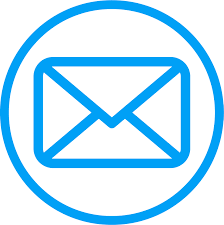 biblioteca@iuacj.edu.uy